আজকের ক্লাসে সবাইকে স্বাগতম
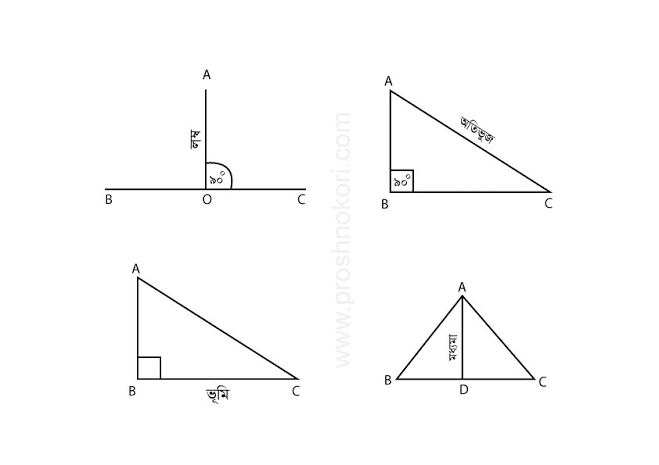 পরিচিতি
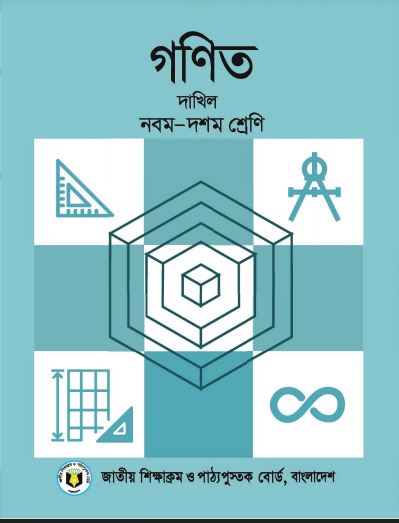 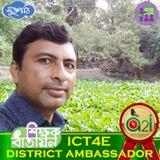 শ্রেণি: নবম
বিষয়: গণিত
শিরোনাম: ত্রিকোণমিতিক অনুপাত
অধ্যায়: নবম
সময়: 50 মিনিট
তারিখ: ৩1/01/২০20 খ্রি.
মোঃ আব্দুল আলীম
সহকারী শিক্ষক (বি,এস-সি,বি,এড) 
আইডি- 01080270781
কল্যাণপুর রওশনীয়া দাখিল মাদরাসা
বেলকুচি, সিরাজগঞ্জ 
মোবাইল- 01717012389
লক্ষ্য কর
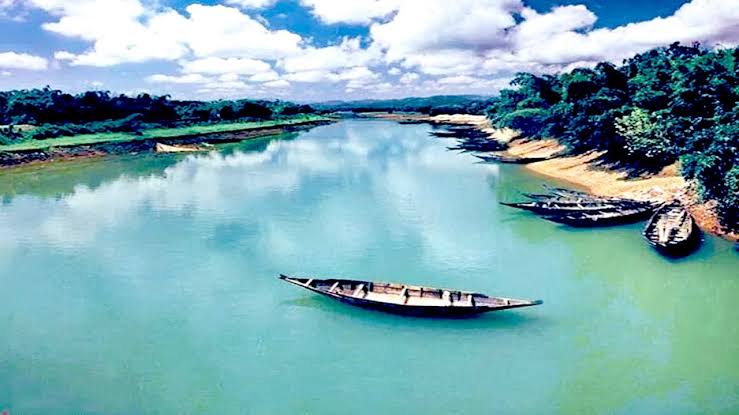 O
X
ভুমি বা সন্নিহিত বাহু বা অনুভুমিক বাহু
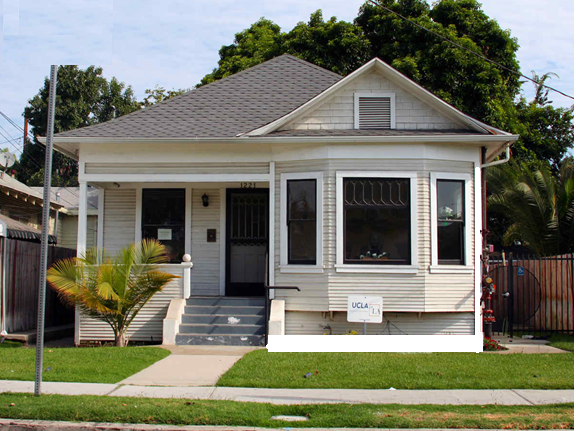 P
O
M
X
লম্ব বা বিপরীত বাহু
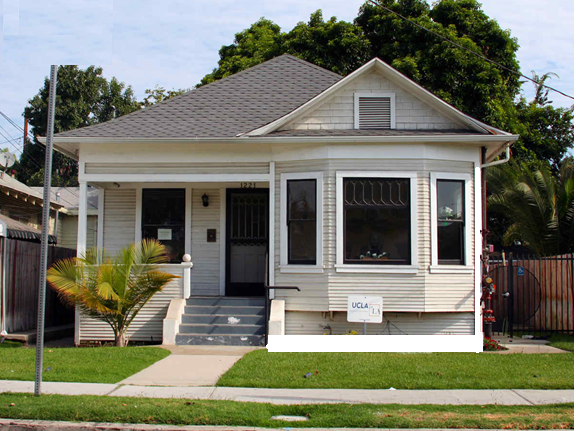 P
অতিভুজ
বিপরীত বাহু
O
M
সন্নিহিত বাহু
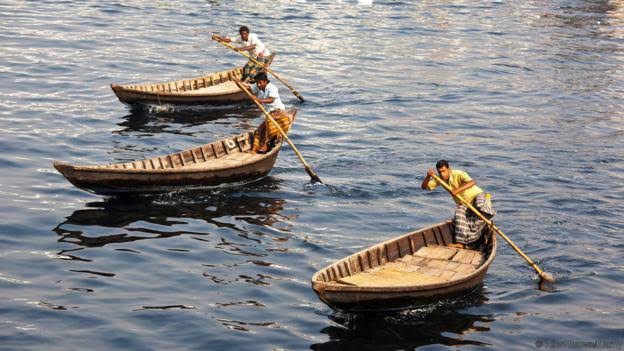 ϴ
কোণ
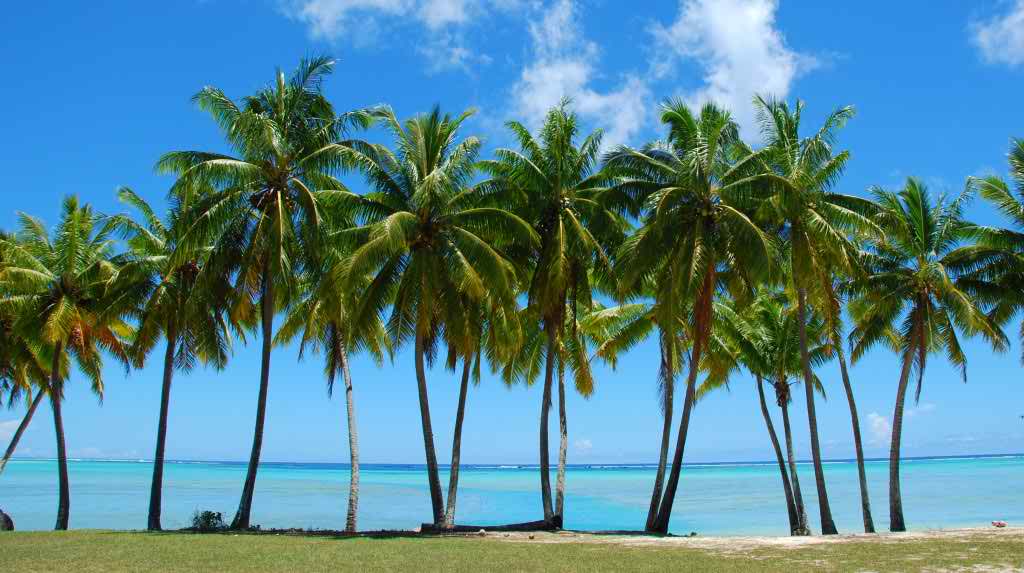 ϴ
অজানা উচ্চতা নির্ণয়
শিখনফল
এই পাঠ শেষে শিক্ষার্থীরা
1. ত্রিভুজের ভূমি, লম্ব, অতিভুজ চিতে পারবে ।                   
2. সুক্ষ কোণ চিনতে পারবে।
3. সুক্ষকোণের ত্রিকোণমিতিক অনুপাত সম্পর্কে ধারনা লাভ করবে।
ϴ
কোণ
Z
P
অতিভূজ
লম্ব
কোণ
ϴ
M
O
X
ভূমি
Z
P
Sinϴ
অতিভূজ
লম্ব
Cosϴ
কোণ
ϴ
tanϴ
O
X
ভূমি
Z
Cotϴ
P
অতিভূজ
Secϴ
লম্ব
কোণ
ϴ
Cosecϴ
M
O
X
ভূমি
দলীয় কাজ
P
কাজ -১
Z
ϴ
M
O
X
কাজ -২
প্রমাণ কর যে, 
tanϴ+cot ϴ =sec ϴ.cosec ϴ
বাড়ির কাজ
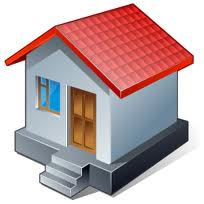 সবাইকে ধন্যবাদ ........
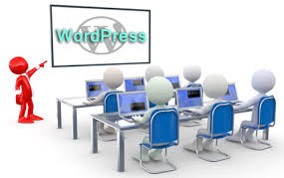 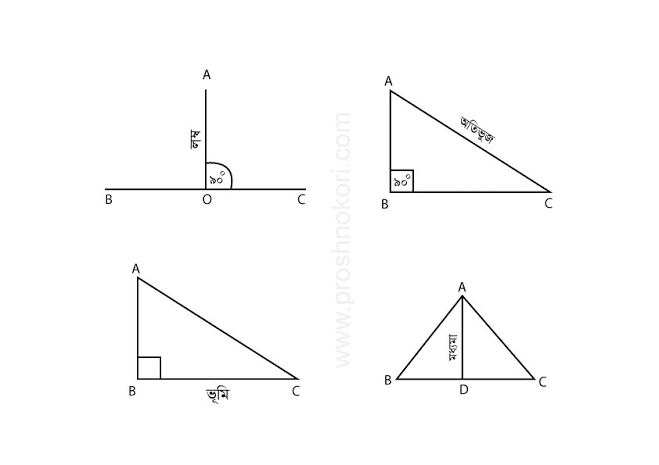